“ An Autistic ADHDer”
“ A parent to 3 neurodivergent children”
“A Parents Plus Facilitator within CAMHS”
“An educator, trainer and advocate for ADHD and Autism”
©Abigail Patikis 2023
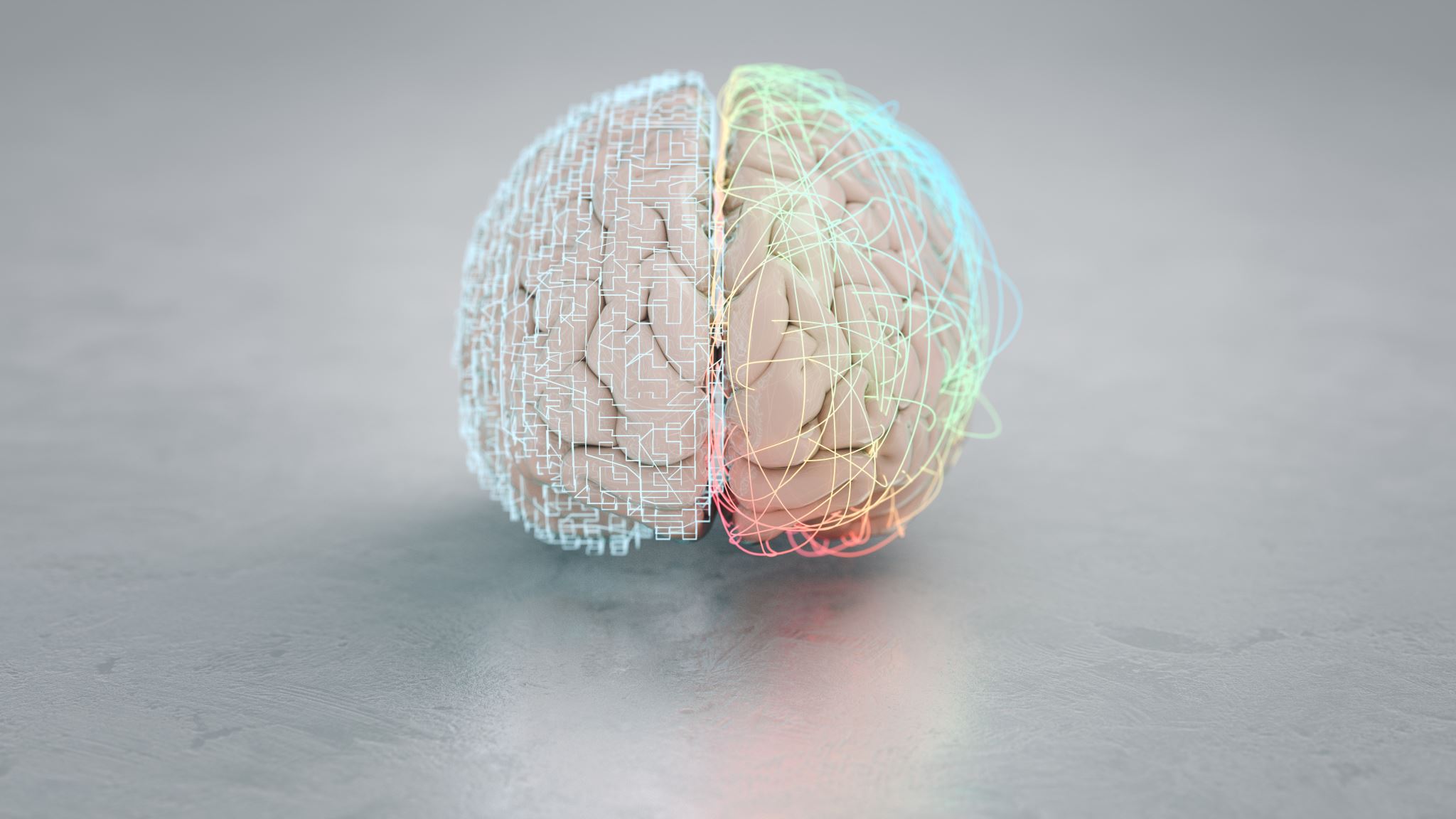 Neurodiversity ‘A natural variation across human brains’
A brain that  ‘diverges’ significantly away from the majority brain are termed neurodivergent (ND) . This includes the ADHD brain.
Society , rules and expectations are largely set up for the majority , neurotypical (NT ), brain. 
Neurodivergent brains  are not a ‘broken ‘ or deficient version of a neurotypical one.
All brain types are valuable.
©Abigail Patikis 2023
Neuroaffirming parenting seeks to :

Understand and accept difference to enable your child to be their true authentic self. 

Provide autonomy (let your child make their own choices)

Take a strengths-based approach and embrace interests.

Provide support and adjustments to  the environment that affirms their brain type. 

Be trauma-informed

Learn from adult ND voices 

Nurture development of a positive ADHD identity
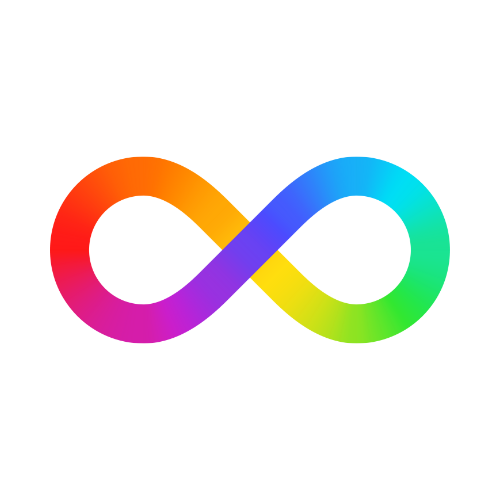 ©Abigail Patikis  2023